Mon rallye lecture
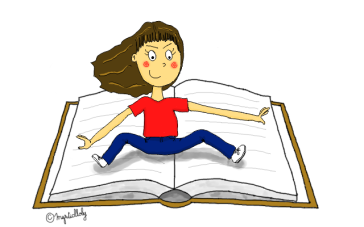 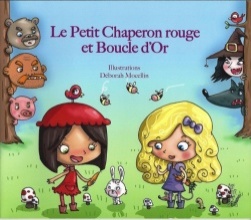 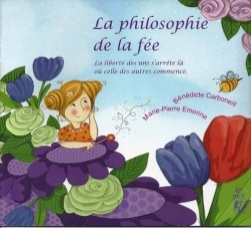 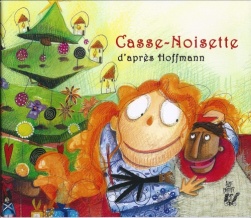 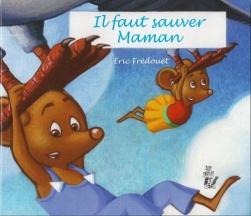 Albums 
« lire c’est partir 3 »
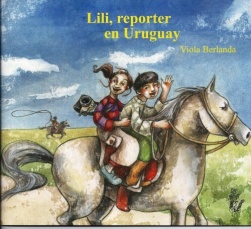 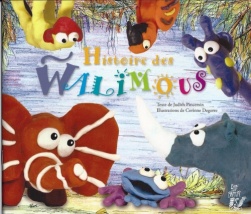 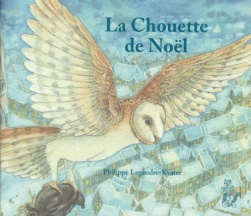 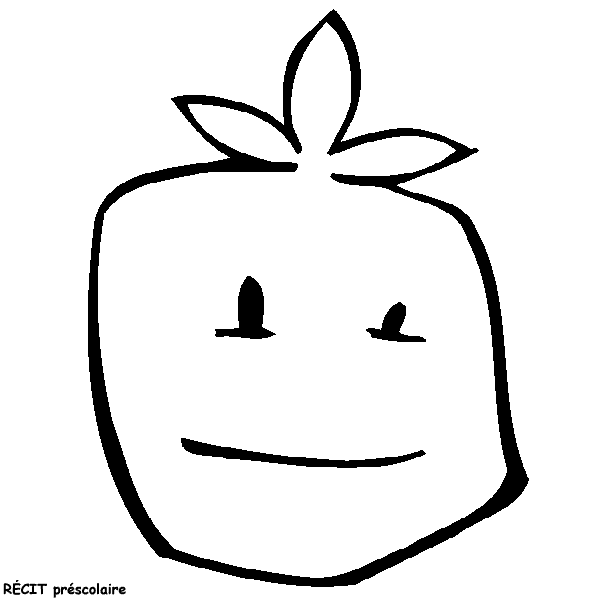 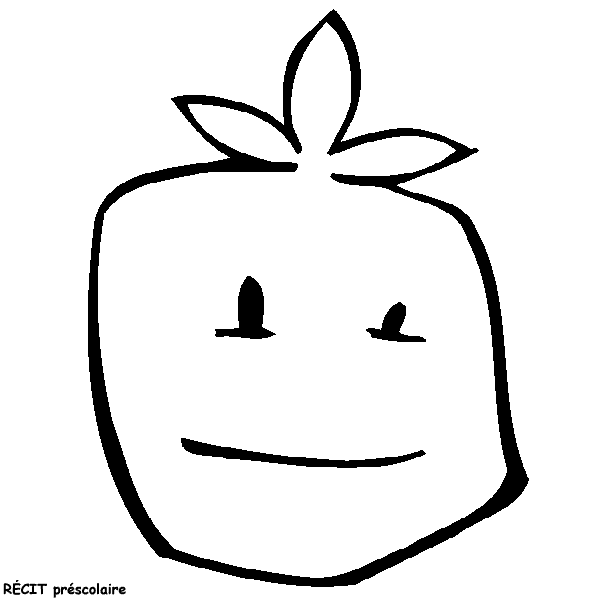 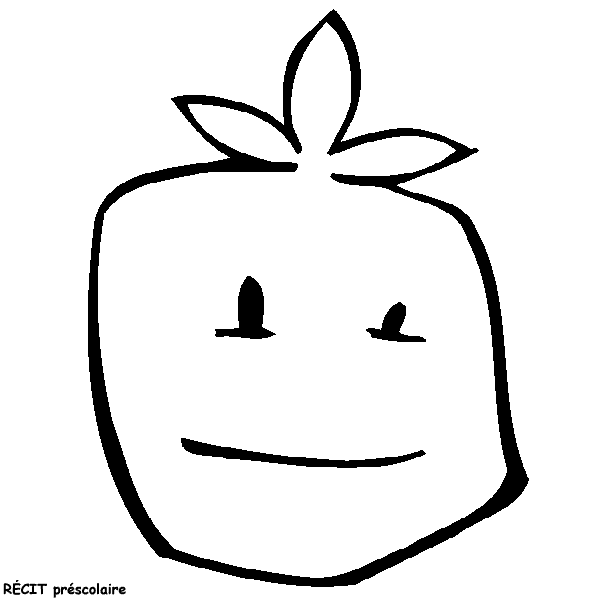 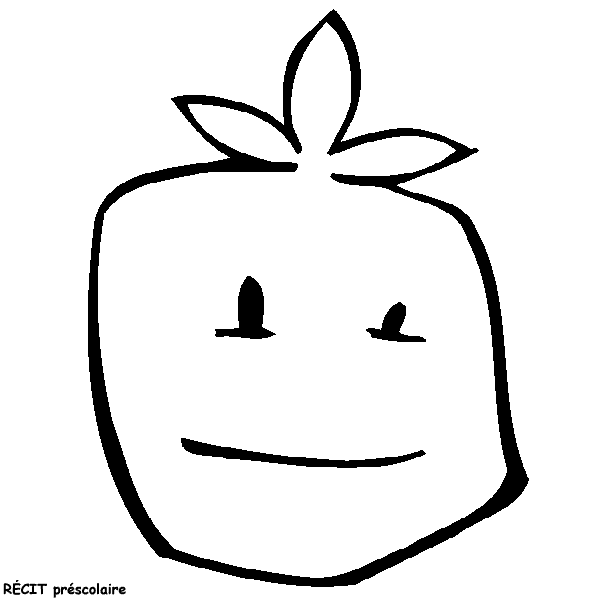 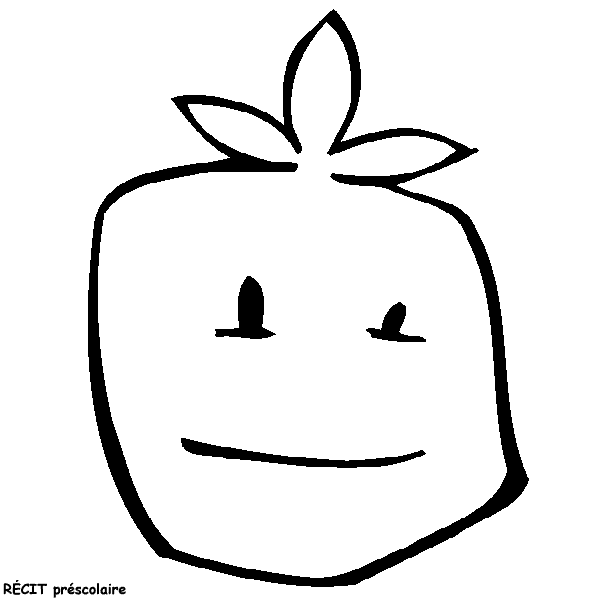 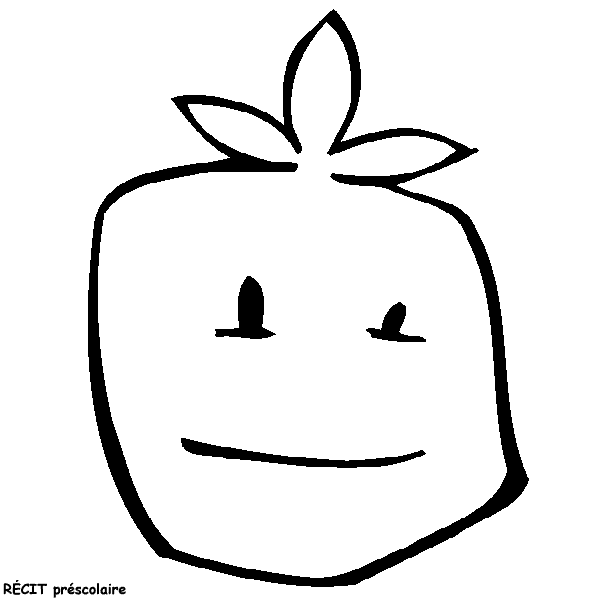 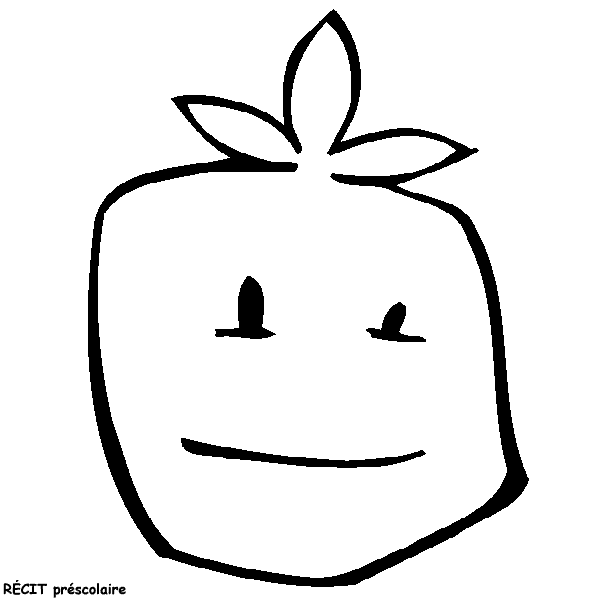 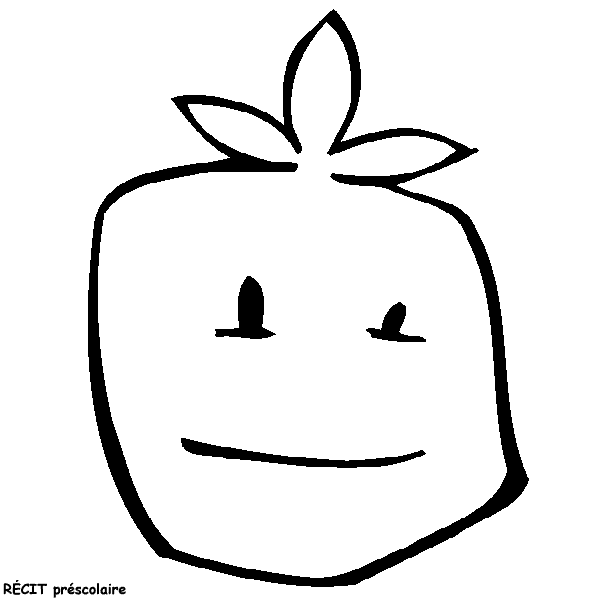 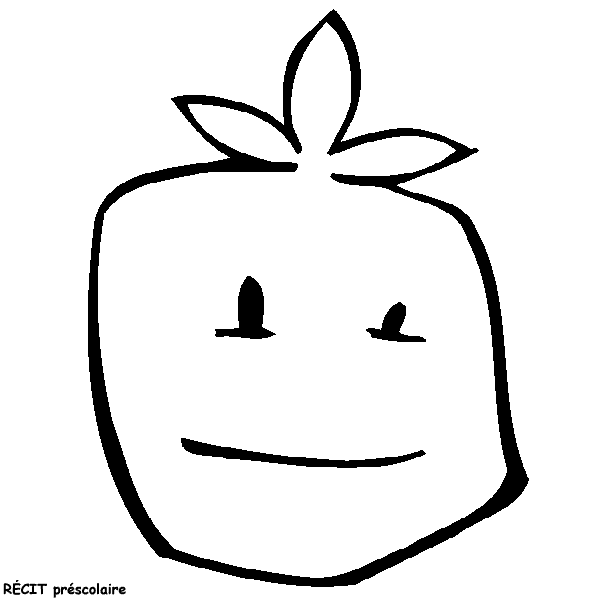 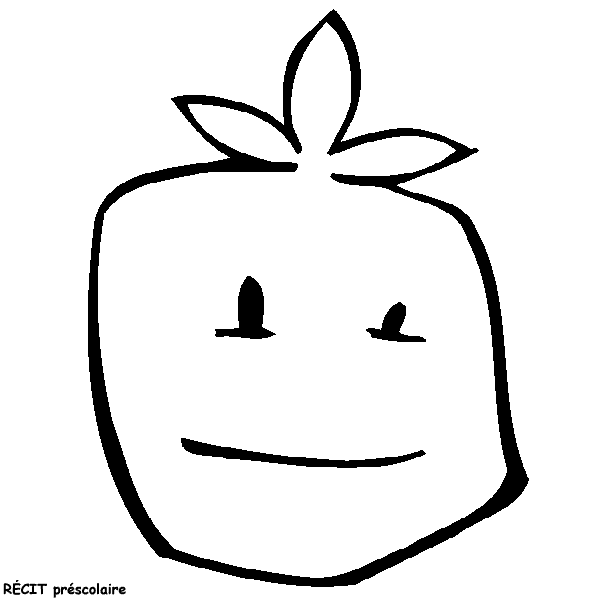 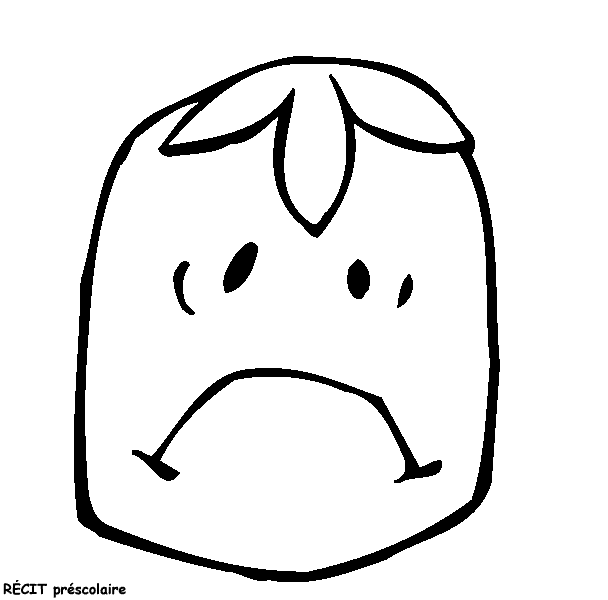 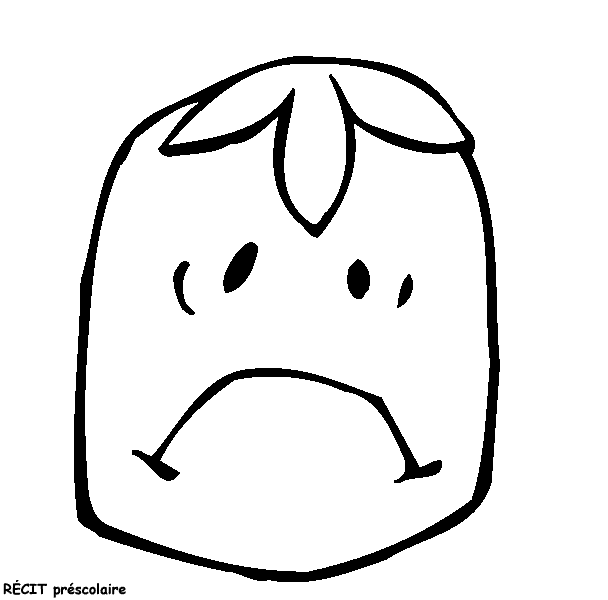 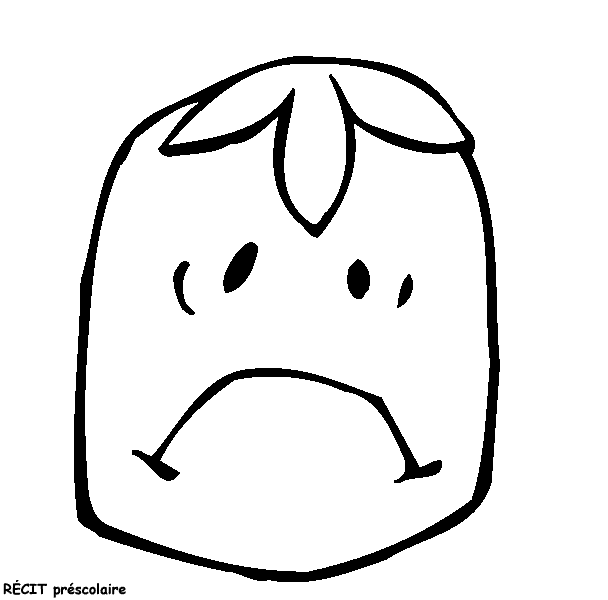 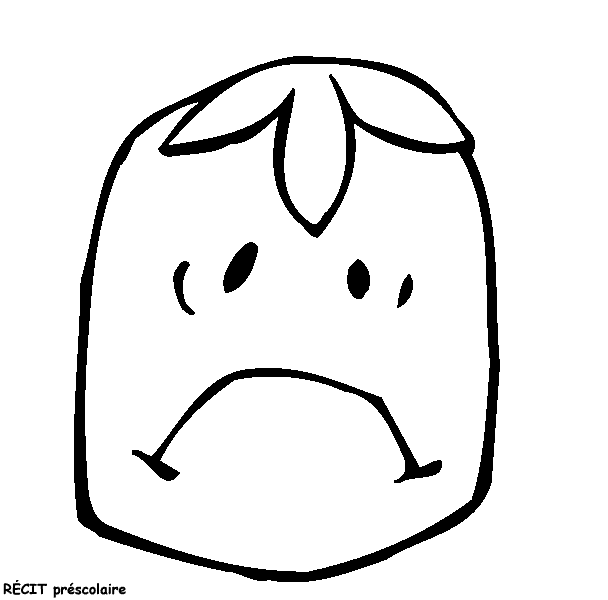 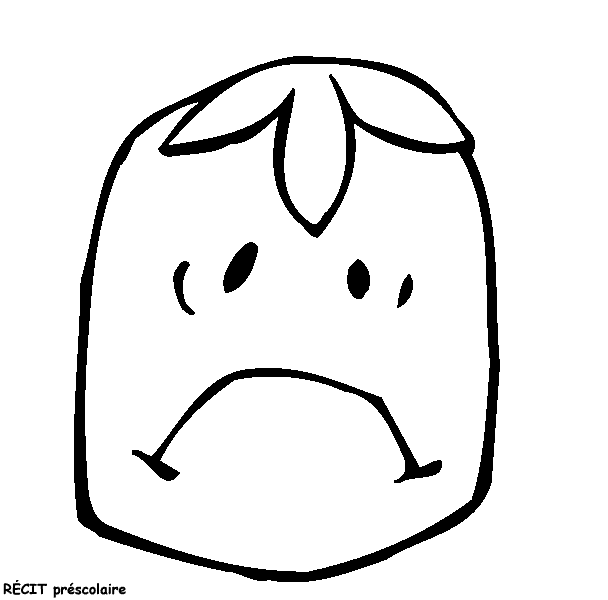 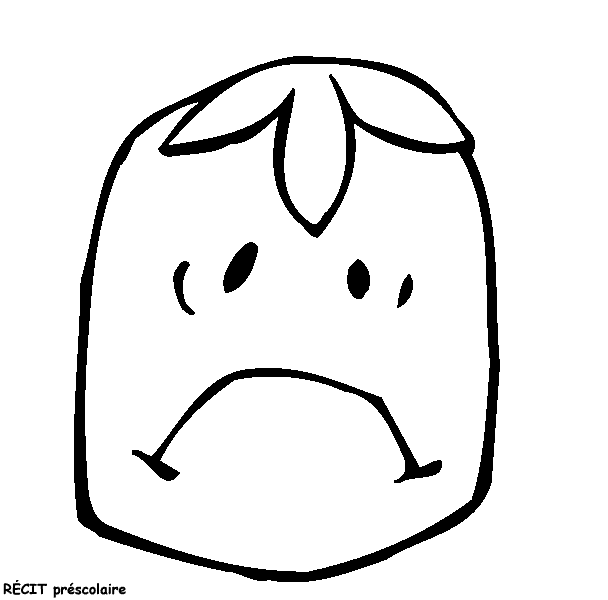 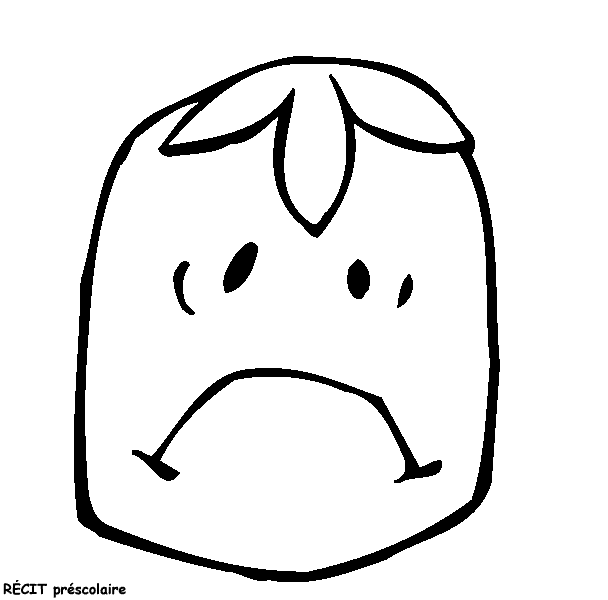 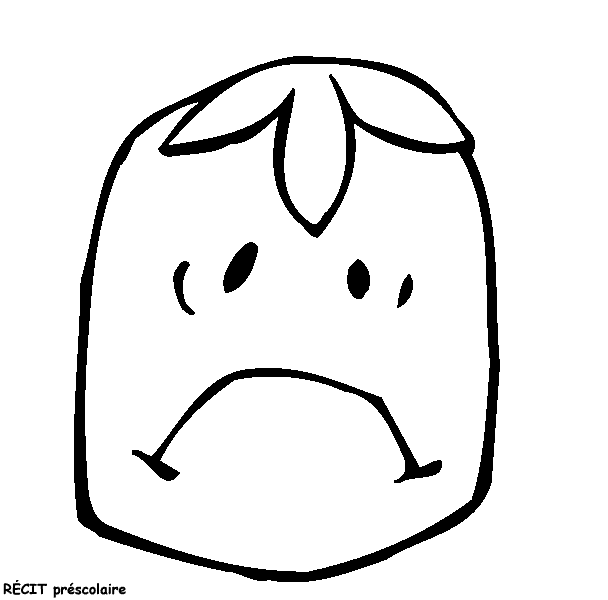 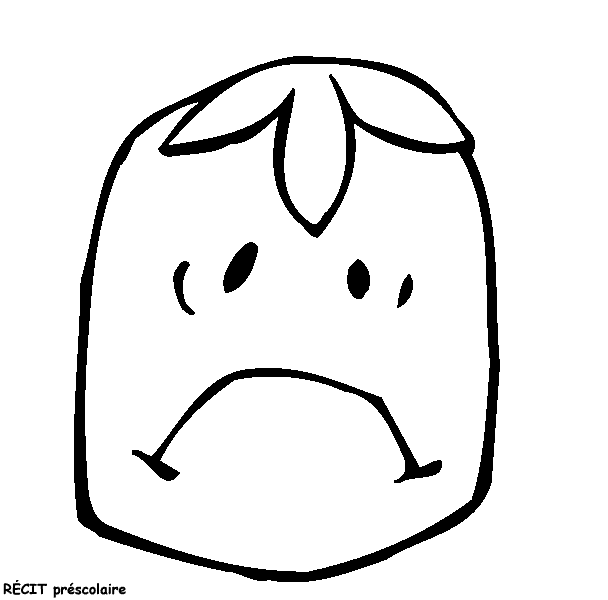 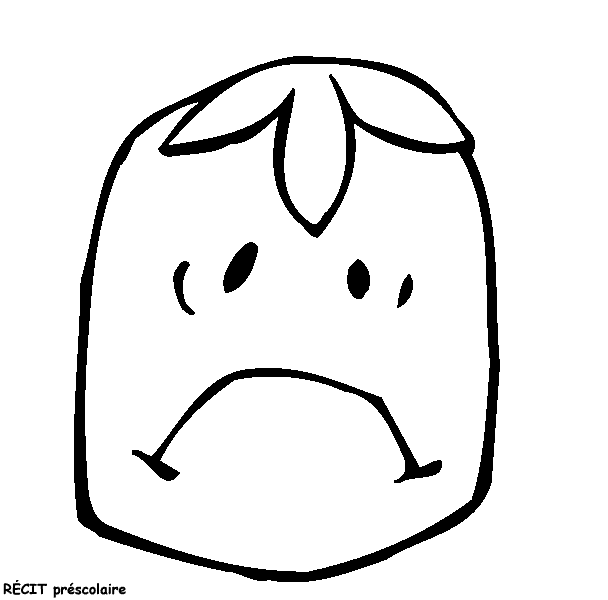 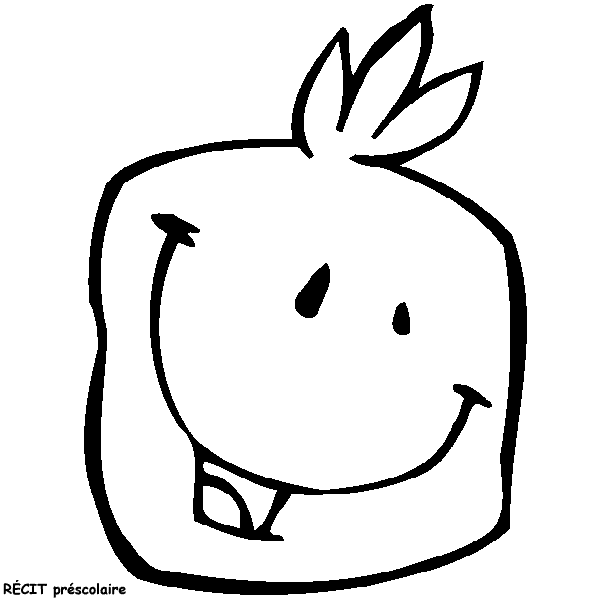 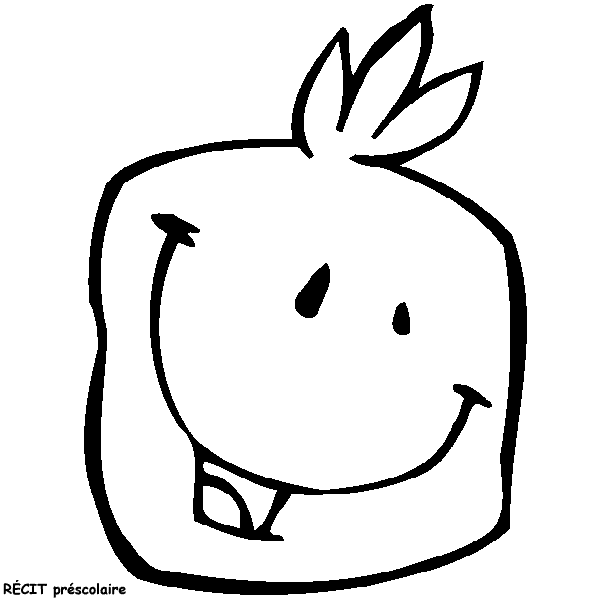 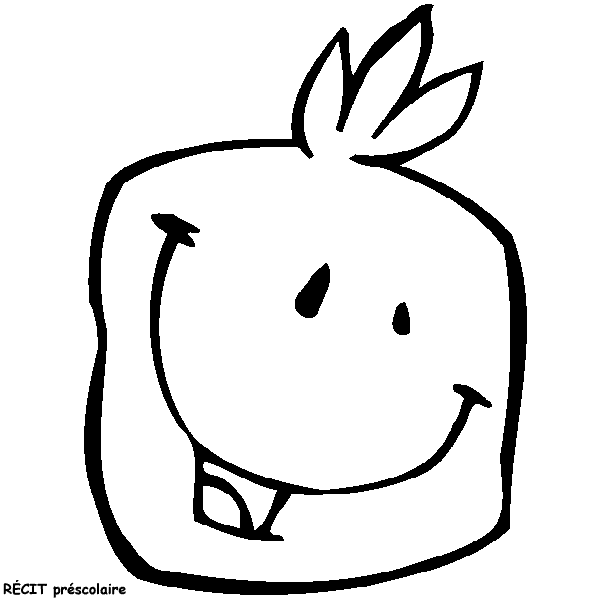 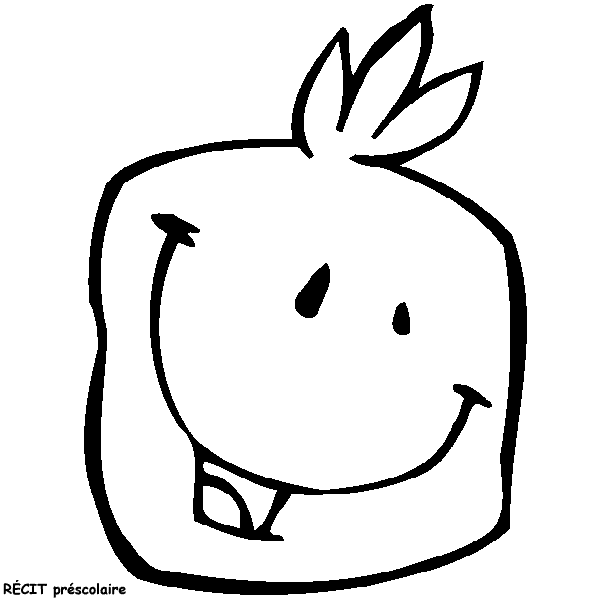 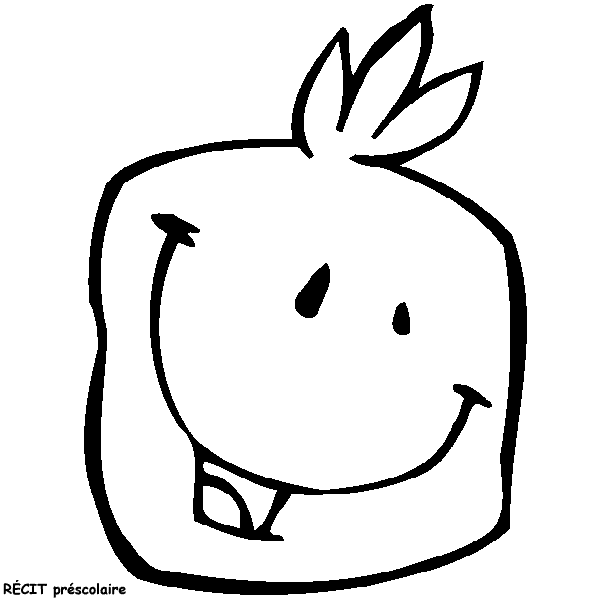 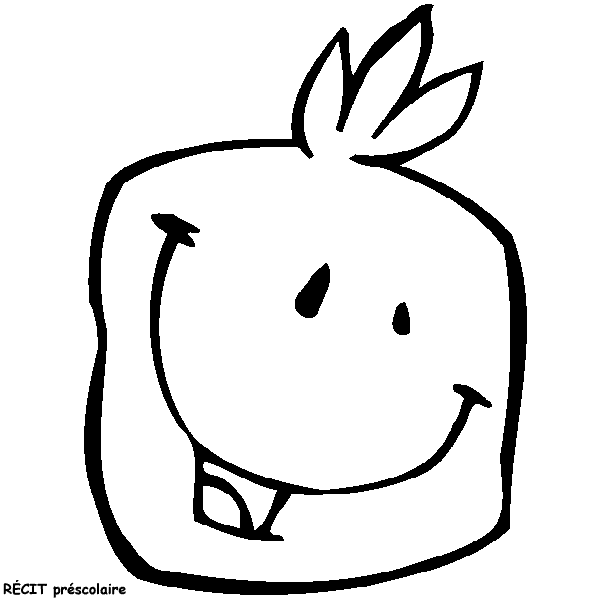 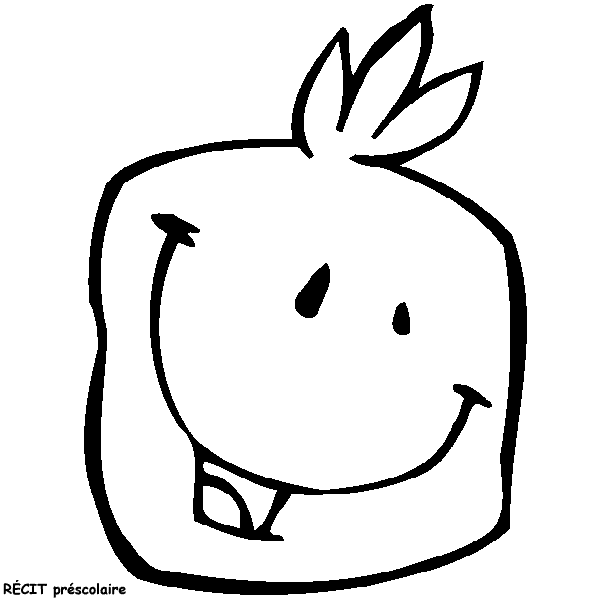 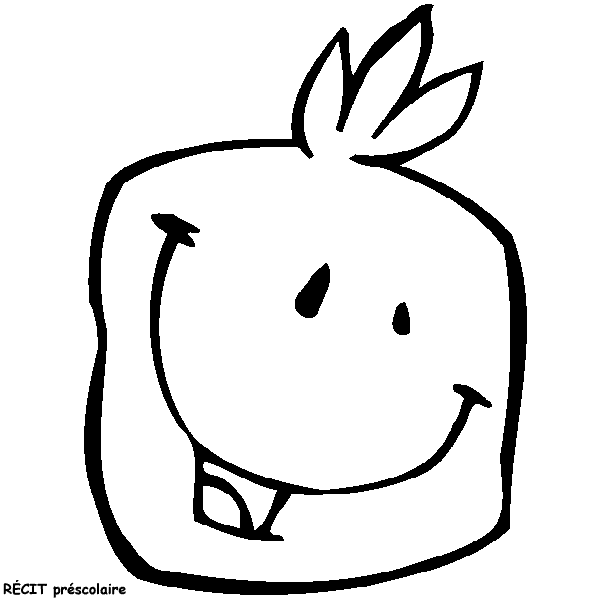 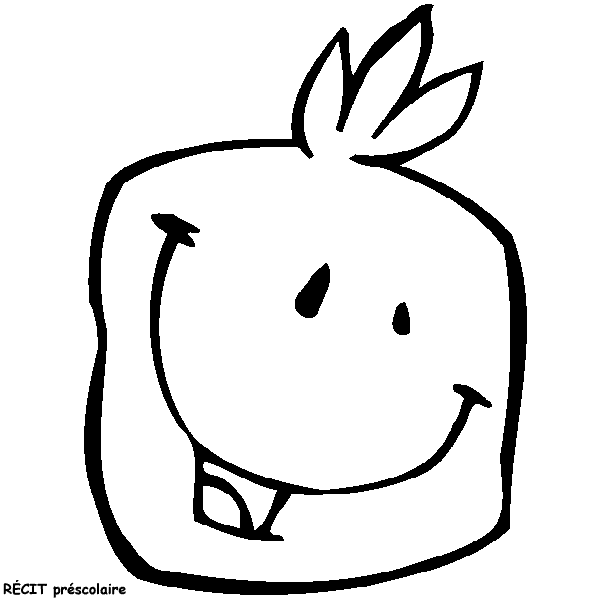 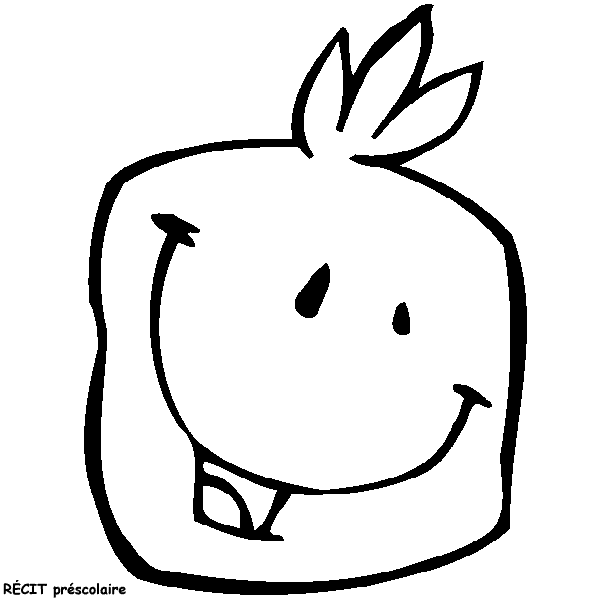